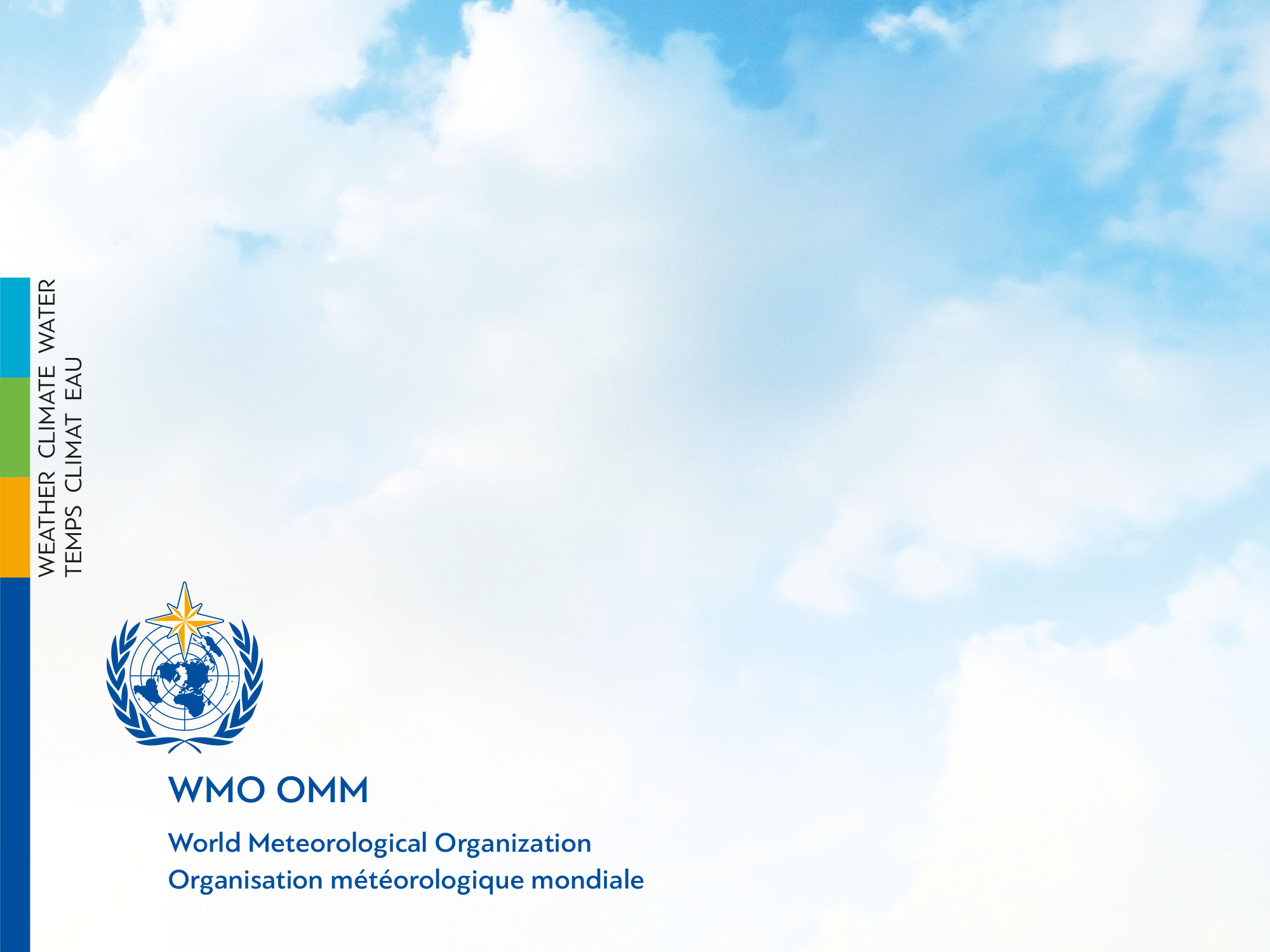 Webinar #11 – Major outcomes of Cg-18 
(regarding WIGOS/OSCAR)
1 July 2019 – webinar #11
WIGOS project office
Agenda
Introduction
Major outcomes of Cg-18 (WIGOS/OSCAR)
WIGOS Station Identifier allocation procedure
WIGOS Metadata Standard
Global Basic Observing Network (GBON)
WIGOS in operational status
Feedback and discussion (all)
The OSCAR/Surface webinar
Monthly  webinar with varying topic
Audience are OSCAR/Surface Focal Points and Users
Every first Monday of the month 11h UTC
Hosted in the WMO BlueJeans
Please suggest topics
Today’s speakers
Luis Nunes  (WIGOS Project Office)
Lars Peter Riishojgaard (WIGOS Project Manager)
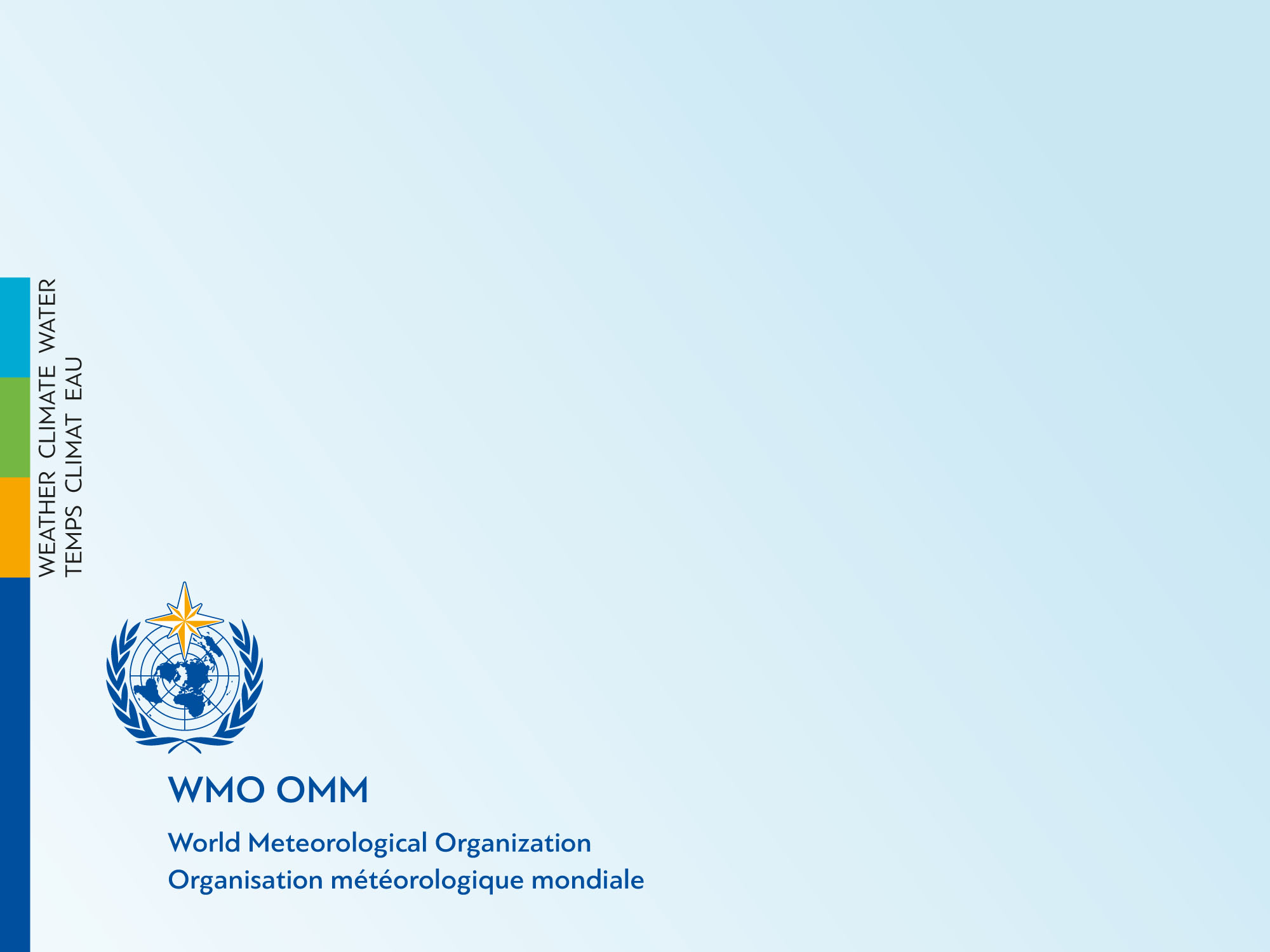 Thank you

www.wmo.int/wigos